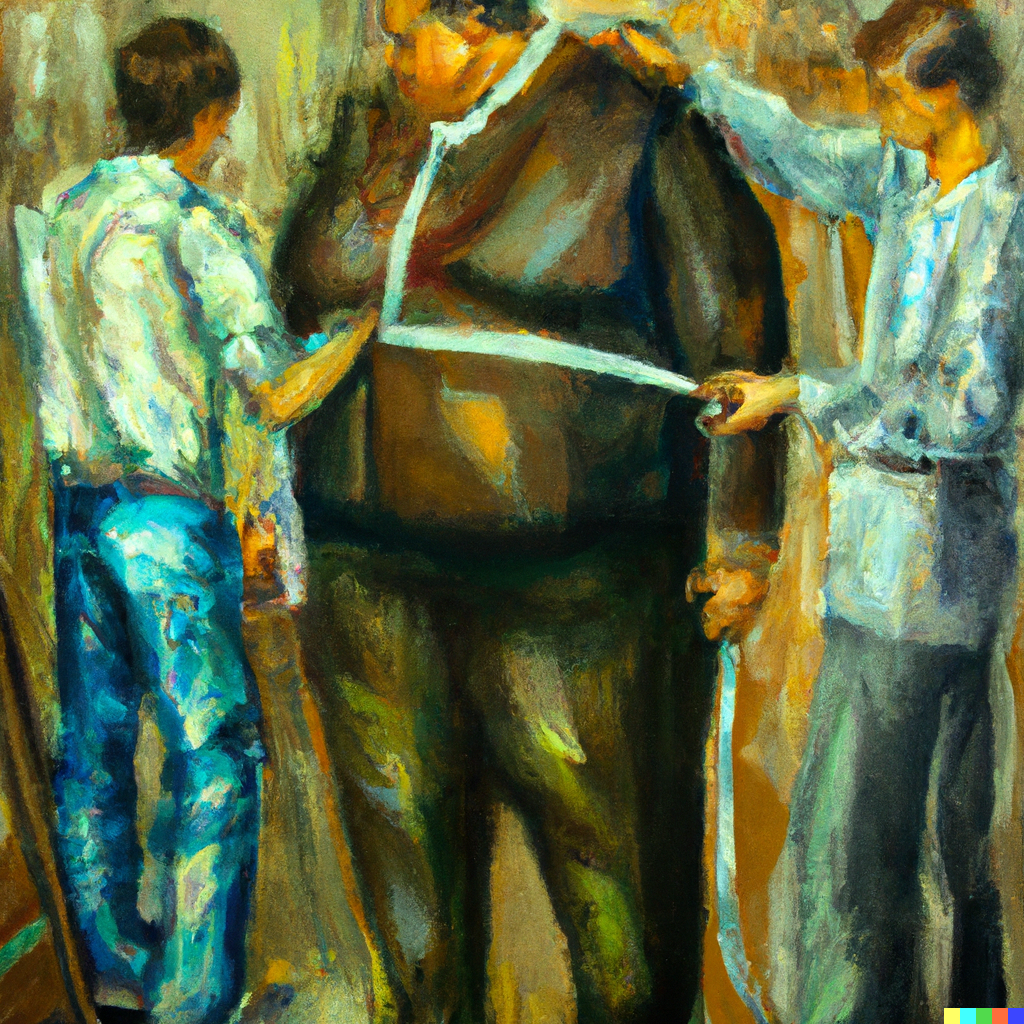 Outliers and Robust Estimation
Applied Machine LearningDerek Hoiem
Dall-E
This class: Robust Estimation
Robust statistics and quantiles

Detecting outliers

Robust fitting
Reweighted least squares
RANSAC
Moving average
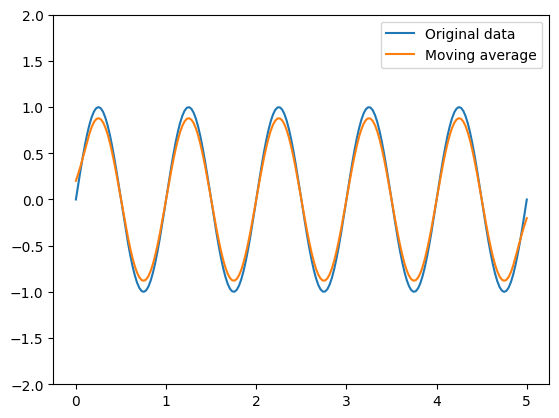 Compute the mean value of data within a window
Example: moving average with 3-size window
(1+1+2)/3=4/3
Sinusoidal signal (200 points)
11-element window for moving average
Moving average
Moving average is robust to random additive noise

Noisy signal = clean signal + noise
If noise has zero mean, then it gets averaged out
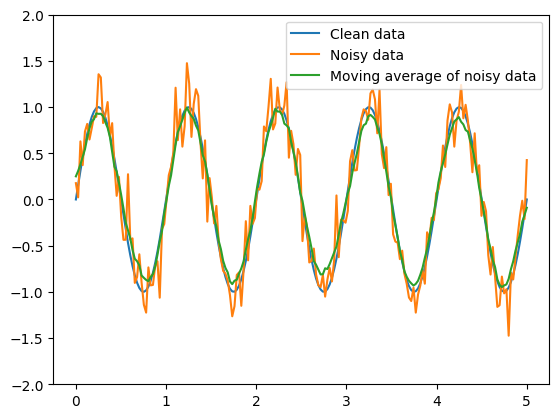 Sinusoidal signal + 0.2 stdev noise (200 points)
11-element window for moving average
Moving average
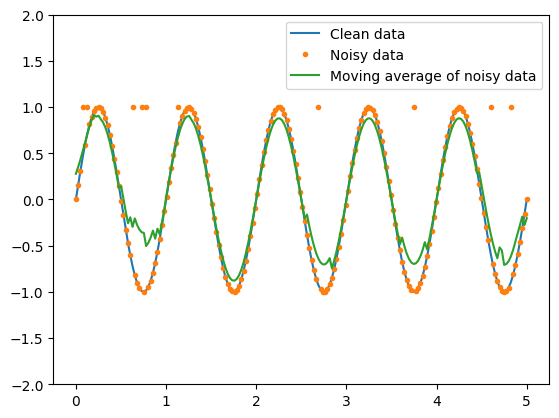 Moving average is not robust to outliers because these can pull the average far in one direction
Sinusoidal signal w/ 5% outliers (replaced with 1)
11-element window for moving average
Why are outliers common?
Simple noise can sometimes lead to majorly wrong values
E.g. in estimating point clouds, slight errors in estimating corresponding pixels can lead to large errors in 3D point estimates
Data may have missing values that are filled with constants
E.g. unknown salaries may be filled with “0”
Data may have incorrectly entered values
E.g. some salaries are entered in thousands or some entries had typos
Naturally occurring processes are not fully modeled
E.g. stocks could split or merge, or a company could go bankrupt, leading to misleading or exceptional price changes
Sensors may be occasionally blocked by another object, or briefly output erroneous values
Values could be correct but non-representative
E.g. average net worth of Harvard drop-outs is very high due to Bill Gates ($110B), Mark Zuckerburg ($79B), and Bom Kim ($2.8B)
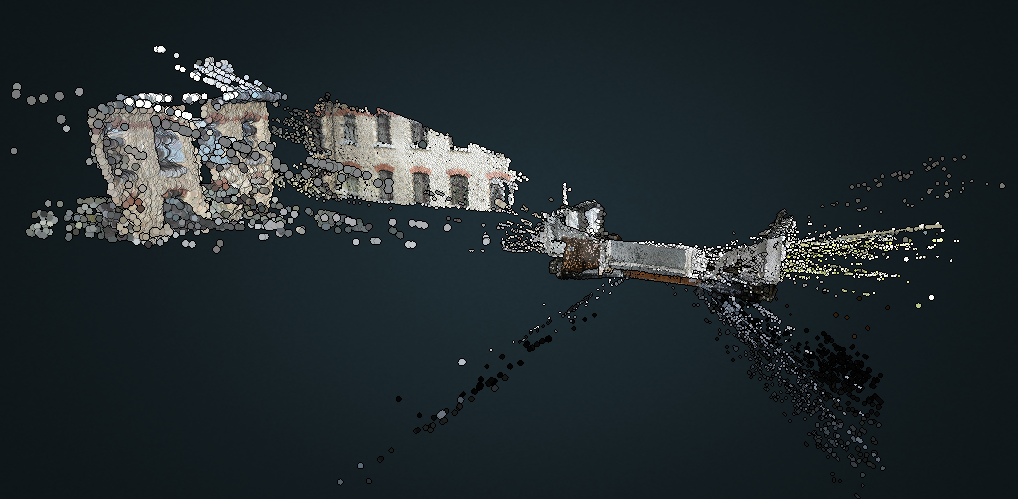 Median is more robust
Moving median: return median within each window
Mean(1, 2, 7)=3
Median(1, 2, 7) =2
Mean(1, 2, 96) = 33
Median(1, 2, 96) = 2
2       2      3
Moving median vs. moving mean
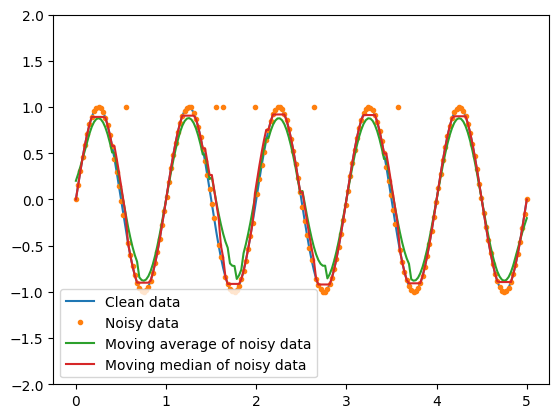 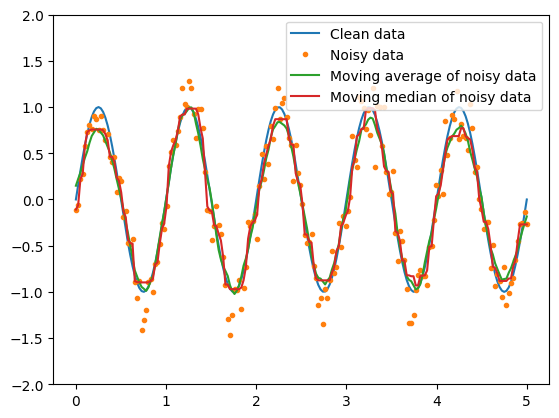 5% Outlier noise
Gaussian noise
Moving median vs. moving mean
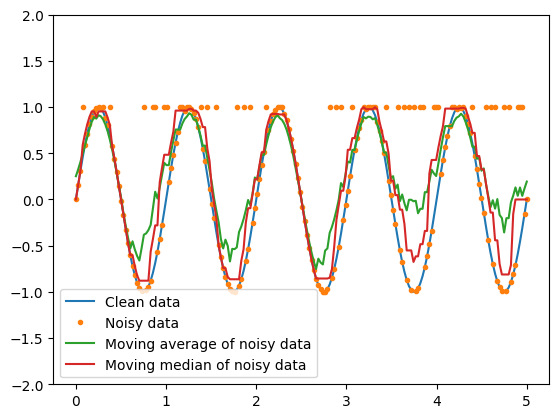 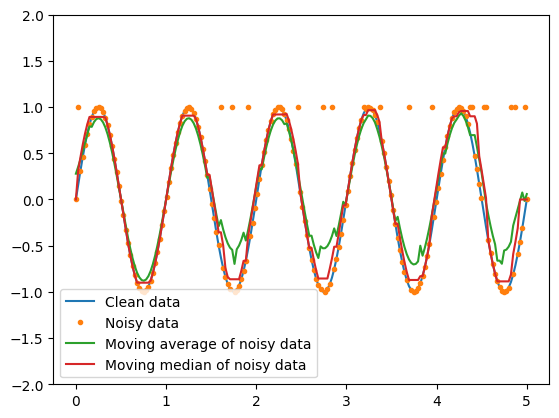 10% outlier noise
25% outlier noise
Robust Min and Max Estimation
200 “clean” points in U(25, 75) + 20 outliers in U(0, 200)
Min of range
True: 25
Min data: 4
5th pct: 27
10th pct: 30

Max of range
True: 75
Max data: 198
95th pct: 76
90th pct: 72
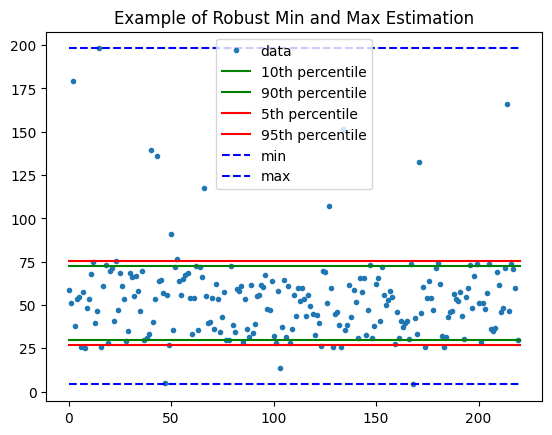 Robust Min and Max in clean data
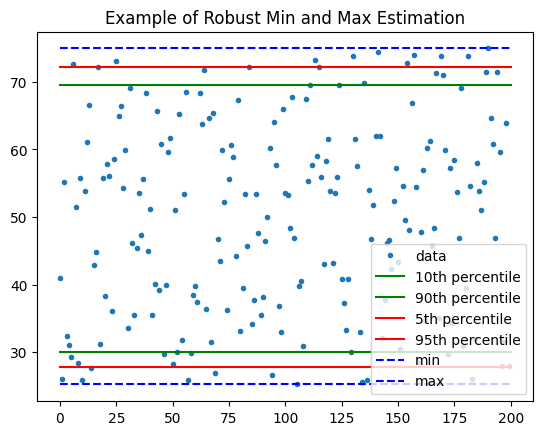 (min, 5th, 10th) = (25, 28, 30)

(max, 95th, 90th) = (75, 72, 70)
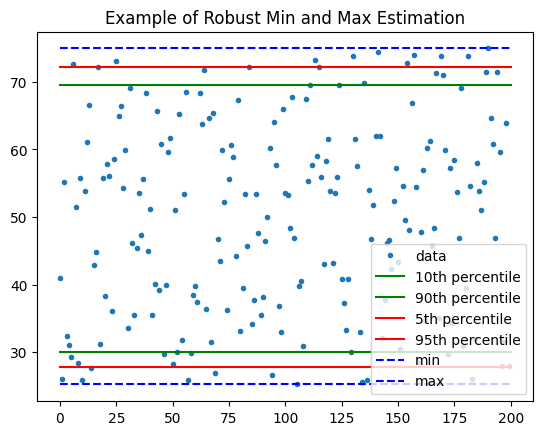 Percentiles give consistent under-estimate of range when data is clean. Can we correct for this?
Robust Min and Max, Corrected
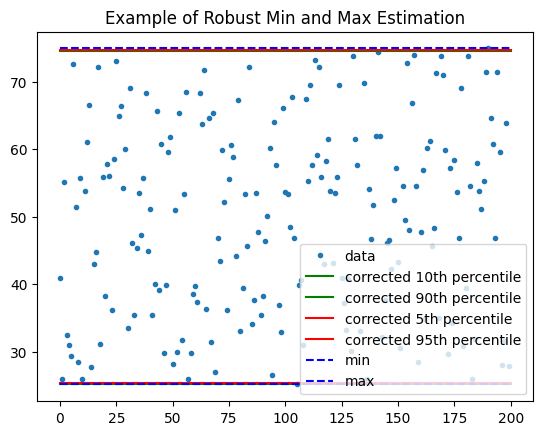 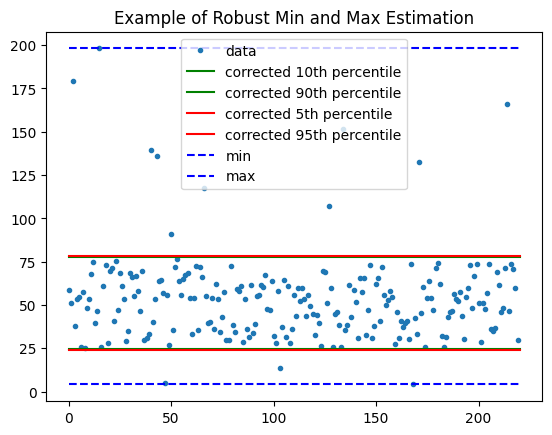 Detecting outliers
Outlier detection involves identifying which data points are distractors, not just robustly estimating statistics

If we can detect and remove outliers, we can use any method for further analysis

How might we detect outliers with PCA and/or Gaussian Mixture Model?
Detecting outliers: low probability data points
Estimate 40 component diagonal GMM
Find 20 lowest probability examples (only considering features, not labels)
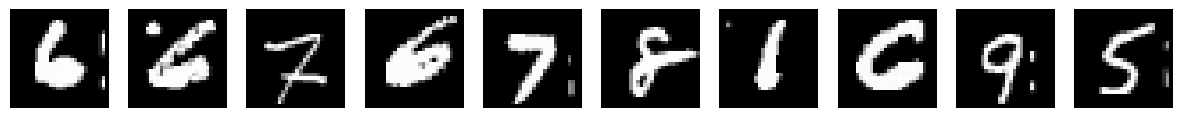 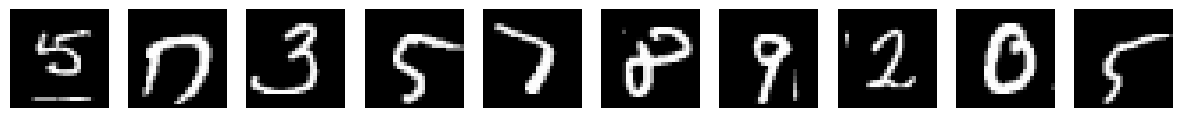 Detect outliers: PCA Reconstruction Error
Compress to 100 PCA coefficients
Reconstruct, and measure reconstruction error
Show examples with highest reconstruction error
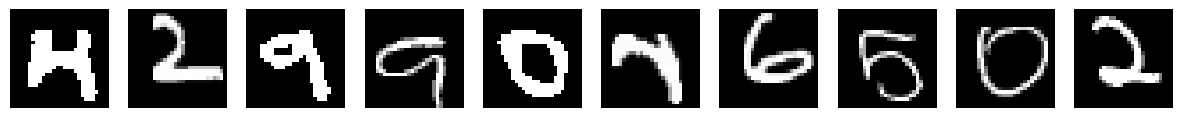 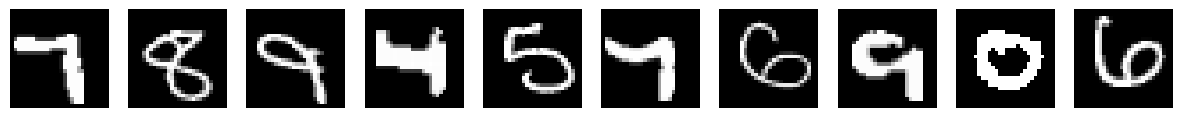 Detect outliers: UMAP Embedding
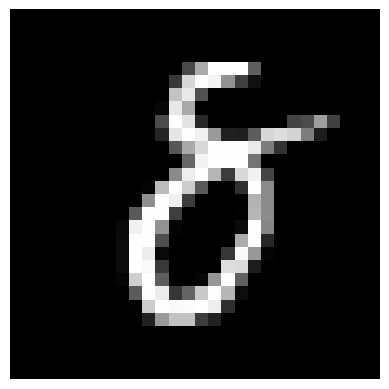 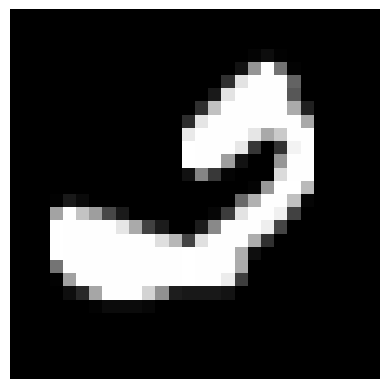 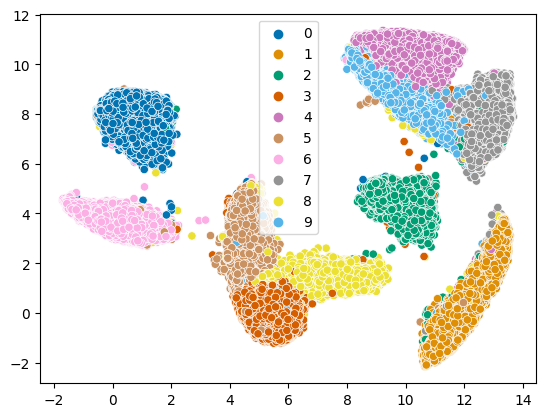 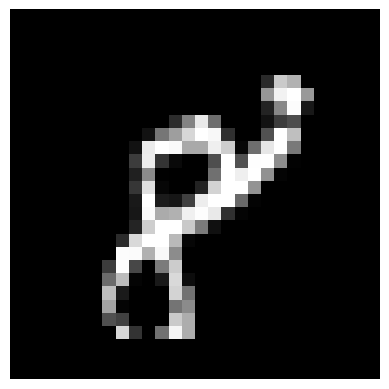 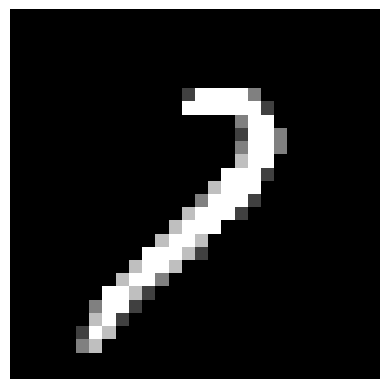 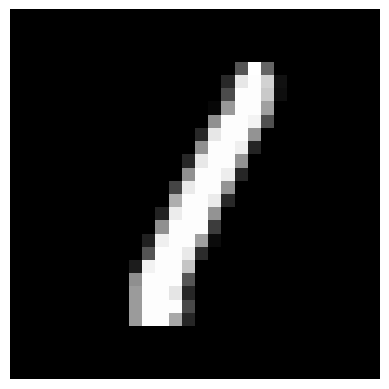 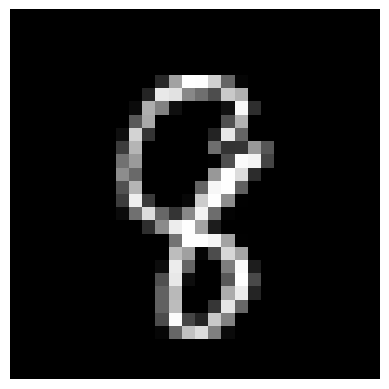 ‘all’ (50,000 points), 100 neighbors, 200s
Identifying outliers based on density
Based on neighborhood density:
Compute average density based on some samples, e.g. inverse density is average distance to K neighbors
If point has much lower density than its neighbors, it is an outlier

Based on a radius:
Compute average number of points within some radius of another point 
Any points that have much lower density than average are outliers
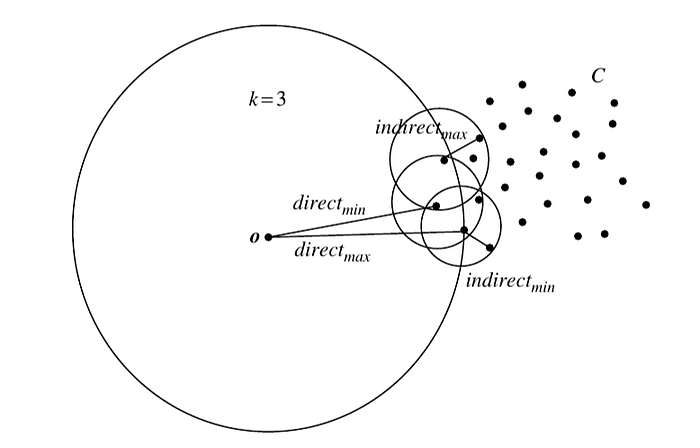 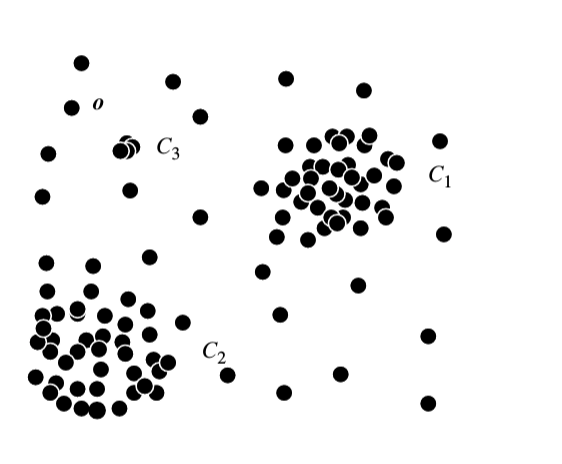 Figs: https://towardsdatascience.com/density-based-algorithm-for-outlier-detection-8f278d2f7983
2 minute break
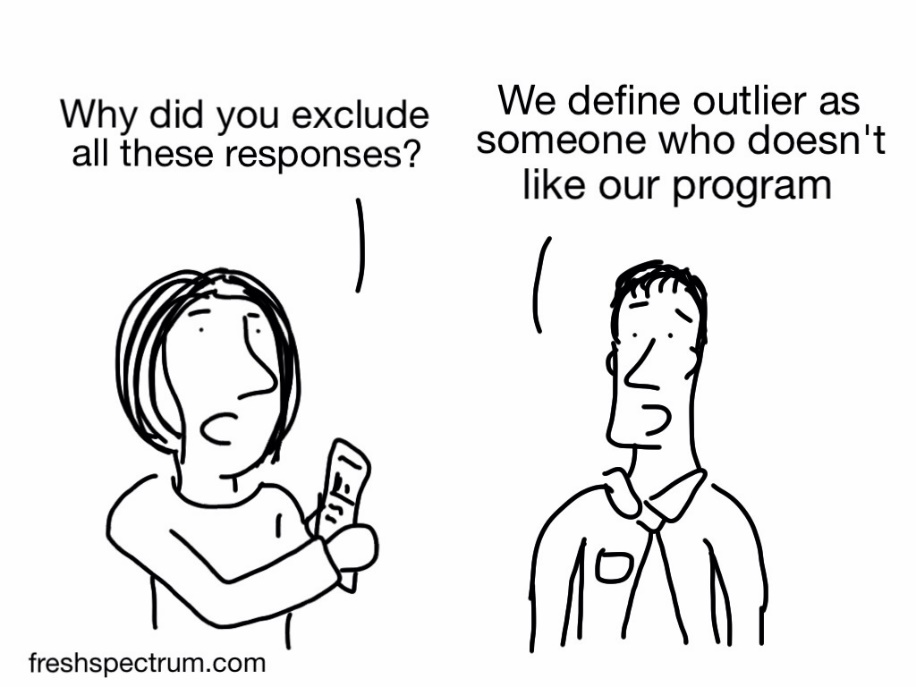 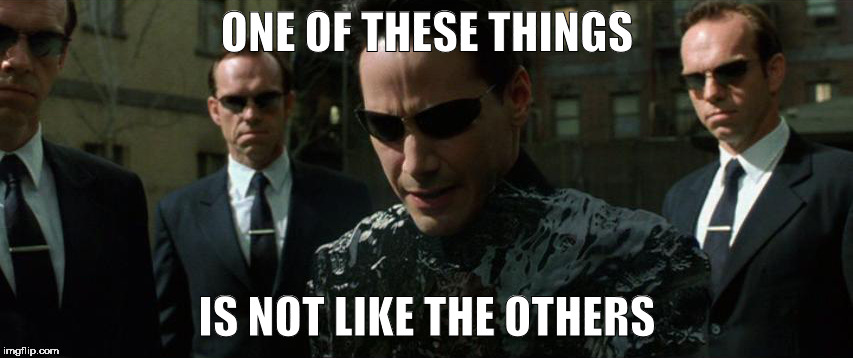 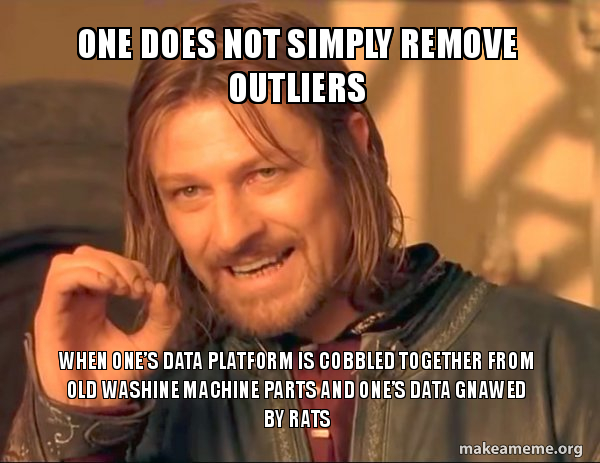 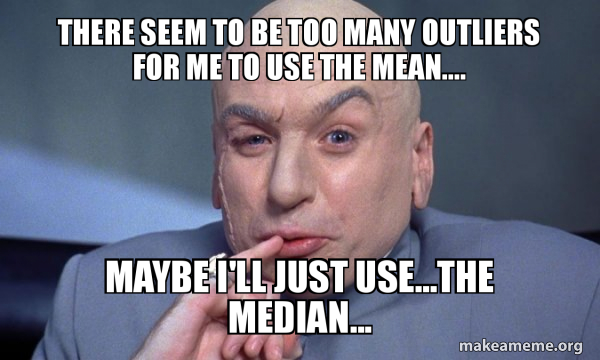 Robust estimation
Fitting data with robustness to outliers
Least squares line fitting
Data: (x1, y1), …, (xn, yn)
Line equation: yi = m xi + b
Find (m, b) to minimize
y=mx+b
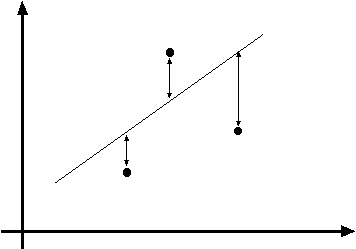 (xi, yi)
Modified from S. Lazebnik
Robust least squares (to deal with outliers)
General approach: 
    minimize
	
	ui (xi, θ) – residual of ith point w.r.t. model parameters θρ – robust function with scale parameter σ
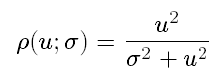 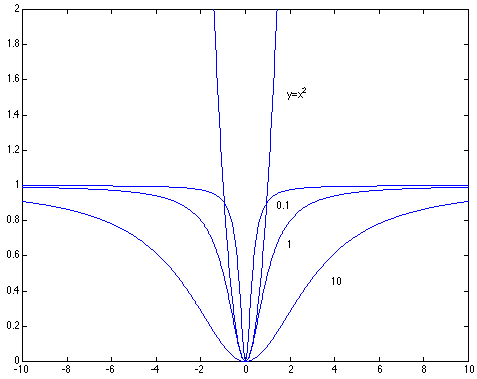 The robust function ρ 
 Favors a configuration 
with small residuals
 Constant penalty for large residuals
Slide from S. Savarese
Robust Estimator
Iteratively Reweighted Least Squares (IRLS)
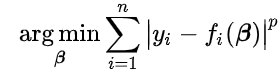 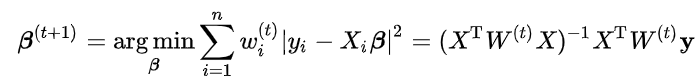 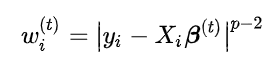 RANSAC
(RANdom SAmple Consensus) :
Fischler & Bolles in ‘81.
Algorithm:

 Sample (randomly) the number of points required to fit the model
 Solve for model parameters using samples 
 Score by the fraction of inliers within a preset threshold of the model

Repeat 1-3 until the best model is found with high confidence
[Speaker Notes: Let me give you an intuition of what is going on. Suppose we have the standard line fitting problem in presence of outliers.
We can formulate this problem as follows: want to find the best partition of points in inlier set and outlier set such that…



The objective consists of adjusting the parameters of a model function so as to best fit a data set. 
"best" is defined by a function f that needs to be minimized.

Such that the best parameter of fitting the line give rise to a residual error lower that delta

as when the sum, S, of squared residuals]
RANSAC
Line fitting example
Algorithm:

 Sample (randomly) the number of points required to fit the model (#=2)
 Solve for model parameters using samples 
 Score by the fraction of inliers within a preset threshold of the model

Repeat 1-3 until the best model is found with high confidence
Illustration by Savarese
[Speaker Notes: Let me give you an intuition of what is going on. Suppose we have the standard line fitting problem in presence of outliers.
We can formulate this problem as follows: want to find the best partition of points in inlier set and outlier set such that…



The objective consists of adjusting the parameters of a model function so as to best fit a data set. 
"best" is defined by a function f that needs to be minimized.

Such that the best parameter of fitting the line give rise to a residual error lower that delta

as when the sum, S, of squared residuals]
RANSAC
Line fitting example
Algorithm:

 Sample (randomly) the number of points required to fit the model (#=2)
 Solve for model parameters using samples 
 Score by the fraction of inliers within a preset threshold of the model

Repeat 1-3 until the best model is found with high confidence
[Speaker Notes: Let me give you an intuition of what is going on. Suppose we have the standard line fitting problem in presence of outliers.
We can formulate this problem as follows: want to find the best partition of points in inlier set and outlier set such that…



The objective consists of adjusting the parameters of a model function so as to best fit a data set. 
"best" is defined by a function f that needs to be minimized.

Such that the best parameter of fitting the line give rise to a residual error lower that delta

as when the sum, S, of squared residuals]
RANSAC
Line fitting example
Algorithm:

 Sample (randomly) the number of points required to fit the model (#=2)
 Solve for model parameters using samples 
 Score by the fraction of inliers within a preset threshold of the model

Repeat 1-3 until the best model is found with high confidence
[Speaker Notes: Let me give you an intuition of what is going on. Suppose we have the standard line fitting problem in presence of outliers.
We can formulate this problem as follows: want to find the best partition of points in inlier set and outlier set such that…



The objective consists of adjusting the parameters of a model function so as to best fit a data set. 
"best" is defined by a function f that needs to be minimized.

Such that the best parameter of fitting the line give rise to a residual error lower that delta

as when the sum, S, of squared residuals]
RANSAC
Algorithm:

 Sample (randomly) the number of points required to fit the model (#=2)
 Solve for model parameters using samples 
 Score by the fraction of inliers within a preset threshold of the model

Repeat 1-3 until the best model is found with high confidence
[Speaker Notes: Let me give you an intuition of what is going on. Suppose we have the standard line fitting problem in presence of outliers.
We can formulate this problem as follows: want to find the best partition of points in inlier set and outlier set such that…



The objective consists of adjusting the parameters of a model function so as to best fit a data set. 
"best" is defined by a function f that needs to be minimized.

Such that the best parameter of fitting the line give rise to a residual error lower that delta

as when the sum, S, of squared residuals]
How to choose parameters?
Number of samples N
Choose N so that, with probability p, at least one random sample is free from outliers (e.g. p=0.99) (outlier ratio: e )
Number of sampled points s
Minimum number needed to fit the model
Distance threshold 
Choose   so that a good point with noise is likely (e.g., prob=0.95) within threshold
Zero-mean Gaussian noise with std. dev. σ: t2=3.84σ2
Advanced algorithms automatically find N and 
modified from  M. Pollefeys
RANSAC conclusions
Good
Robust to outliers
Advanced forms can automatically estimate thresholds and number of iterations

Bad
Computational time grows quickly with fraction of outliers and number of parameters
Matlab demo
Things to remember
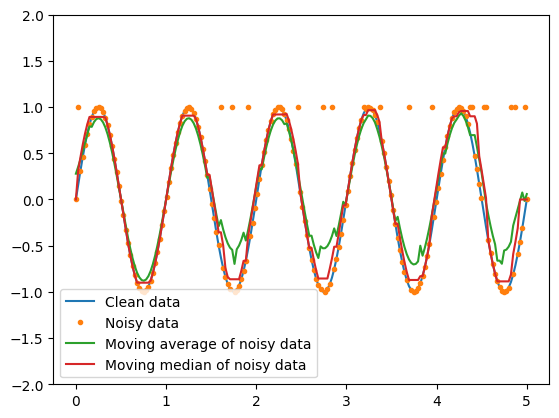 Median and quantiles are robust to outliers, while mean/min/max aren’t

Outliers can be detected as low probability points, low density points, poorly compressible points, or through 2D visualizations

Least squares is not robust to outliers. Use RANSAC or IRLS or robust loss function instead.
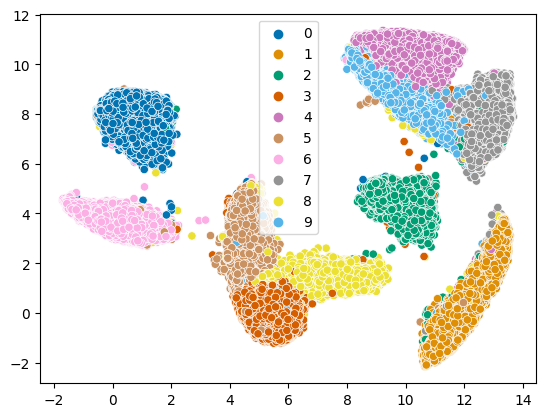 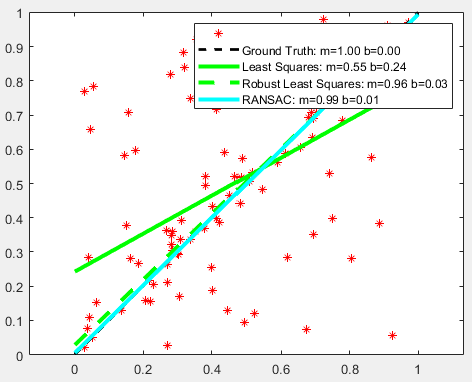 Next class
Reinforcement learning – by Josh Levine (your TA)